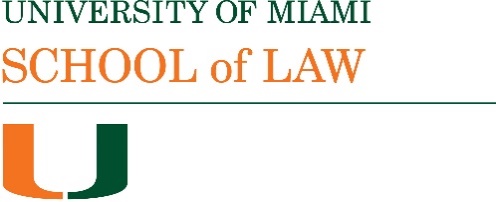 Bradley Business Associations 2021-22
Agency Part 6
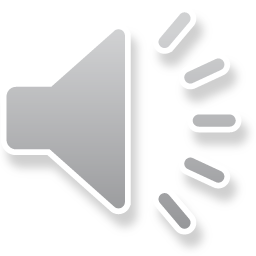 The Agent as a fiduciary
An agent is a fiduciary within the scope of the agency. The Restatement 3rd identifies different aspects of the fiduciary duty in Chapter 8: there is a general duty of loyalty, the agent has a duty not to derive a personal benefit from the agency, and a duty not to act on behalf of an adverse party, a duty not to compete with the principal and a duty not to use property or confidential information of the principal for the benefit of the agent or a 3rd party. There is also a duty of care.
§8.06 protects the agent from liability where the principal consents to the agent’s acts provided that the agent acts in good faith in obtaining consent and discloses all material facts and the agent otherwise deals fairly and the consent either relates to a specific act or transaction or type of transaction that could reasonably be expected to arise in the course of the agency relationship.
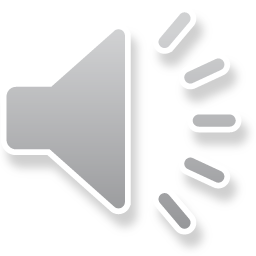 Reading v Regem (1948)
A sergeant with the British Army in Cairo discovers that people will pay him to ride along with trucks in his uniform so that they avoid inspection: he is paid for facilitating smuggling. After the military confiscates his money he sues to recover it and the court holds that he is not entitled to do so. Because of his breach of duty he must hand over the money.
The decision does not specify that the duty involved is a fiduciary duty, although the Crown’s claim is stated to be as employer (and the employment relationship is an agency relationship, and agency is a fiduciary relationship but the judgment does not spell this out).
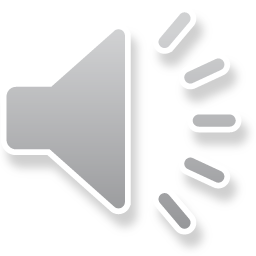 Remedies for breach of duty
A remedy in damages for breach of contract will generally put the non-breaching party in the position they would have been in had the contract been performed. And there is a duty on the non-breaching party to mitigate damages.
A frequent remedy for breach of fiduciary duty is disgorgement, where the breaching party is required to disgorge or hand over  the value of the benefit they derived from the breach of duty whether or not the breach of duty actually caused harm to the person to whom the duty was owed.
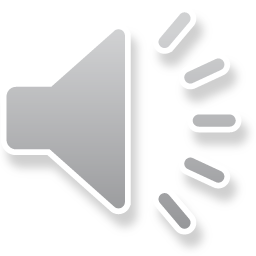 Reading v Regem
Denning, CB p. 73: “if a servant takes advantage of his service and violates his duty of honesty and good faith to make a profit for himself, in the sense that the assets of which he has control, the facilities which he enjoys, or the position which he occupies, are the real cause of his obtaining the money as distinct from merely affording the opportunity for getting it, that is to say, if they play the predominant part in his obtaining the money, then he is accountable for it to his master. It matters not that the master has not lost any profit nor suffered any damage, nor does it matter that the master could not have done the act himself.”
Here the uniform and the position were the only reason the sergeant was able to make the money.
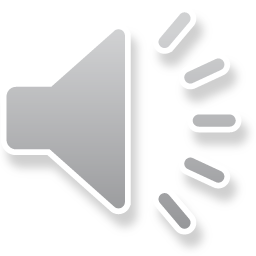 Notes on Reading v Regem
Denning emphasizes the idea of dishonesty.
Denning assumes an employee might be able to do other things during a period of employment without being in breach of duty (e.g. gambling contrasted with leasing horses owned by the employer) but this might not always be the case. The context affects what an agent’s fiduciary duties are.  Gambling using the employer’s money or running illegal card games on the employer’s premises would be a breach of duty. 
What do you think is the purpose of a rule imposing liability on an agent where there is no financial loss to the principal?
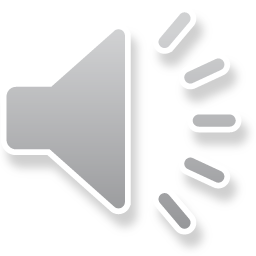 Rash v JV Intermediate (10th Cir. 2007)
Rash worked for JVIC under a contract which required him to devote his full work time and effort to managing JVIC’s Tulsa division in return for a salary and profit-related bonus and a termination bonus. Unknown to JVIC Rash also owned other businesses and he chose one of these (TIPS) to do scaffolding work on JVIC projects. 
The court says it is confident that Texas courts would agree that Rash violated his fiduciary duty in failing to disclose his interest in TIPS to JVIC.  Even if he had no responsibilities with respect to JVIC’s scaffolding division or that Vardell gave him hypothetical permission to be involved in other businesses his failure to inform JVIC specifically of his ownership in TIPS was a violation of his fiduciary duty.
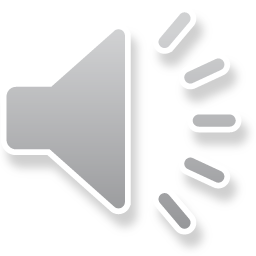 Town & Country House and Home Service v Newbery (New York 1958)
Note the recognition in Rash v JVIC on p. 77 that employees have the right to make preparations for a future competing business. 
Here employees leave a business and set up their own competing business using a customer list they acquired in the employment. The customers were hard to find: 200-300 calls netted 8-12 customers and pricing of the services was not obvious – there was an accumulated body of experience of considerable value. 
The court is not entirely clear about the basis for the decision that using the customer lists was a breach of duty, although the analysis focuses on the customer list as a trade secret. The case suggests there may be no liability if the information does not constitute a trade secret, but there are other cases suggesting the fiduciary duty of confidentiality is broader than this.
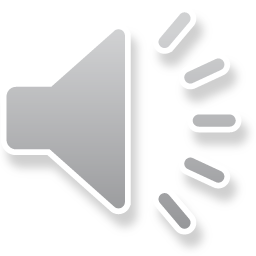